PHÒNG GIÁO DỤC VÀ ĐÀO TẠO QUẬN LONG BIÊNTRƯỜNG MẦM NON HOA MỘC LAN
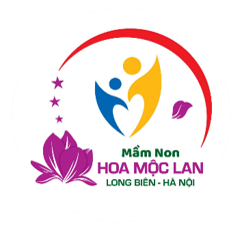 LĨNH VỰC PHÁT TRIỂN NGÔN NGỮ
Đề tài: NBTN: Gia đình của bé
Lớp: Nhà trẻ
Bài hát:CẢ NHÀ THƯƠNG NHAU
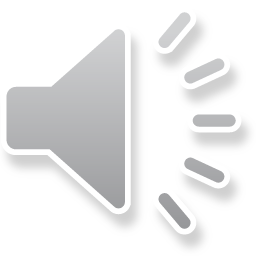 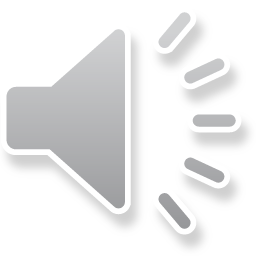 TRÒ CHƠI:Nhìn nhanh, gọi đúng
XIN CHÀO VÀ HẸN GẶP LẠI!